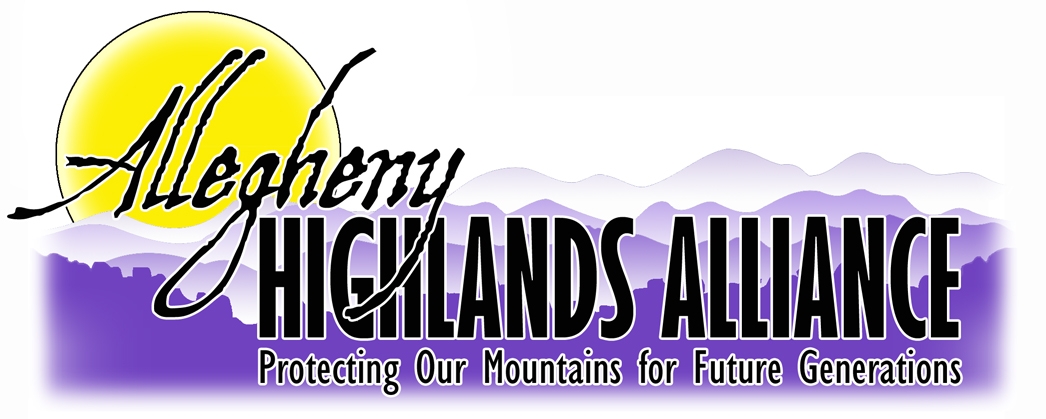 Rotary World Affairs Seminar 2015
Energy Alternatives
“Wind Power in the Central Appalachians and Beyond”


        United States Fish and Wildlife Service

              National Conservation Training Center
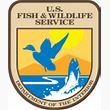 AFTER THIS SESSION YOU SHOULD KNOW
WHAT IS CRITICAL THINKING AND WHY IT IS IMPORTANT?

IN THE U.S., HOW MUCH ENERGY COMES FROM WIND?

THE DIFFERENCE BETWEEN A WIND MILL AND AN INDUSTRIAL WIND TURBINE.

IN THE UNITED STATES AND IN OUR REGION, WHERE DOES THE WIND BLOW?
 
HOW MANY TURBINES ARE THERE?  HOW MUCH DO THEY COST?
 
HOW MUCH OF THIS COST IS CHARGED TO THE TAXPAYER AND HOW DOES THAT COMPARE WITH OTHER ENERGY SOURCES.

WHAT IS A BILLION AND HOW DOES $12 BILLION FIT INTO THIS PICTURE?

THE DIFFERENCE BETWEEN THE RATED CAPACITY OF A TURBINE TO PRODUCE ELECTRICITY AND HOW MUCH ELECTRICITY IT ACTUALLY PRODUCES. 

WHAT DOES INTERMITTANCY AND VARIABLILITY MEAN TO INDUSTRIAL WIND? 

THE DEBATE OVER WHETHER INDUSTRIAL WIND ACTUALLY REDUCES CARBON EMISSIONS.
 
HOW INDUSTRIAL WIND DEPENDS ON STRIP MINING.

THE EUROPEAN EXPERIENCE
 
PRESIDENT OBAMA’S NEW “WIND VISION” AND HOW IT DESERVES YOUR CRITICAL THINKING.
WHO IS ALLEGHENY HIGHLANDS ALLIANCE?
AHA IS A FIVE STATE COALITION 
WEST VIRGINIA
PENNSYLVANIA
MARYLAND
VIRGINIA
NORTH CAROLINA
 
PURPOSE
Research facts about industrial wind 
Publicize the information
Favor “point of use” energy generation
Promote energy conservation
(Check our web site: www.alleghenyhighlandsalliance.org/
CRITICAL THINKING
A personal skill, developed over time from an intentional process.
Clear and reasoned thinking involving critique of information received.
Based on several questions:
Is the information unbiased and verifiable?
What may be unintended consequences?
What facts are being purposely omitted?
Is the issue controversial? Why?
How does my personal attitude influence my thought process on this issue?
Critical thinking skills should evolve as one matures.
The opposite of critical thinking is gullible thinking and faith based thinking.
THE UNITED STATES ELECTRIC GRID
IN THE US, HOW MUCH ENERGY COMES FROM WIND?
In 2013, the United States generated about 67% of the electricity from fossil fuel (coal, natural gas, and petroleum), with 39% attributed from coal.

U.S. ELECTRICITY GENERATION BY ENERGY SOURCE

In 2013, energy sources and percent share of total electricity generation were
Coal 39%
Natural Gas 27%
Nuclear 19%
Hydropower 7%
Other Renewable 6%
Biomass 1.48%
Geothermal 0.41%
Solar 0.23%
Wind 4.13%
Petroleum 1%
Other Gases < 1%

(From the U.S. Energy Information Administration)
U.S. Net Electricity Generation by Energy Source (2013)
WIND MILL VS. INDUSTRIAL WIND TURBINE
THIS IS A WIND MILL
THIS IS AN INDUSTRIAL WIND TURBINE
THIS IS AN INDUSTRIAL WIND TURBINE FACILITY
Where the Wind Blows in the U.S.
Where the Wind Blows in the Mid-Atlantic Region
HOW AN INDUSTRIAL WIND TURBINE WORKS Wind turbines harness the power of the wind and use it to generate electricity. Simply stated, a wind turbine works the opposite of a fan. Instead of using electricity to make wind, like a fan, wind turbines use wind to make electricity. The energy in the wind turns two or three propeller-like blades around a rotor. The rotor is connected to the main shaft, which spins a generator to create electricity. This illustration provides a detailed view of the inside of a wind turbine, its components, and their functionality.
The Difference Between Turbine Capacity and Turbine Generation Turbines must have reliable wind in adequate speed levels in order to meet the immediate demand of homes, businesses and hospitals. Mother Nature has her foot on wind’s pedal and when it comes to producing electricity, speed matters.  The graphic below demonstrates the loss of electricity generation relative to wind speed.
This graphic demonstrates wind “potential” and turbine output by state in terms of capacity factor.EIA Wind Production Numbers(Courtesy- L. Linowes)
STORAGE: INDUSTRIAL WIND’S ACHILLES HEEL
CURRENT BATTERY TECHNOLOGY CAN STORE ENOUGH ELECTRICITY FOR HOME BASED, OFF GRID USE

LARGE ARRAYS OF BATTERIES CAN ALSO IRON OUT THE UNDULATING AND STUTTERING NATURE OF ELECTRICITY SENT TO THE ENERGY GRID, BUT AT SIGNIFICANT COST.
 
DESPITE A GREAT EFFORT TO DO SO, THERE IS NO WAY TO STORE ELECTRICITY FOR FUTURE “ON DEMAND” USE BY THE ELECTRICITY GRID.

THAT IS WHY THE ELECTRICITY GRID MUST HAVE BASE LINE SOURCES (COAL, GAS, NUCULEAR, HYDRO) READILY AVAILABLE (ON DEMAND) TO BACK UP WIND, SOLAR AND OTHER INTERMITTANT SOURCES.
AES BATTERY STORAGE FACILITY
AES BATTERY STORAGE FACILITY
5 Projects Currently in Operation in West Virginia 2013 Capacity
Rated                             Actual
                                                                                      Capacity   Production    Capacity

Mountaineer                                                                   578,160      171,376        29.64

Beech Ridge                                                                   880,380      226,031        25.67

Mount Storm                                                               2,312,640      600,277        25.96

Laurel Mountain                                                            858,480       212,363       24.84

Pinnacle                                                                         481,480       181,065       37.58

Total                                                                            5,111,460    1,391,112       27.23
HOW MANY INDUSTRIAL WIND TURBINES ARE THERE
48,000 installed across 39 U.S. states and Puerto Rico (American Wind Energy Association)

225,000 operating around the world in about 80 countries by the end of 2012. (Global Wind Energy Council)
 
1,111 turbines are operating in AHA’s geographical area.  Many more are planned.
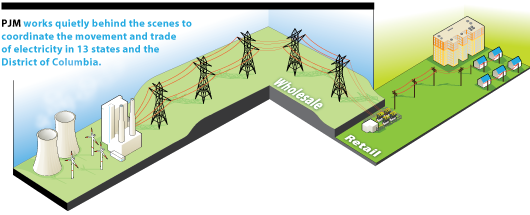 HOW MUCH DOES A WIND TURBINE COST?
THREE MILLION DOLLARS!
(personal conversations with two wind developers)

Since federal tax subsidies approximate 1/3 of this cost, every time you see an industrial turbine in the distance, you are looking at ONE MILLION DOLLARS of taxpayer’s money.
Subsidies and Support to Electricity Production by Selected Primary Energy Sources
Megawatts            Subsidies      Subsidies Per
      Source                                                 Generation          and Support      Megawatt
Coal                                                        1,572,000,000        901,000,000               .57
Natural Gas and Petroleum Liquids       1,033,000,000        690,000,000               .67
Nuclear                                                      789,000,000     1,660,000,000             2.10
Renewables
   Biomass                                                    57,000,000        118,000,000             2.07
   Geothermal                                             165,000,000        245,000,000             1.48  
   Hydropower                                            266,000,000        392,000,000             1.47 
   Solar                                                          19,000,000     4,393,000,000         231.21
   Wind                                                        168,000,000     5,936,000,000           35.33
PERCENT OF SUBSIDIES VS ELECTRICITY PRODUCTION
Solar gets 27% of the total subsidy money while generating only .48% of the total electricity.

Wind gets 37% of the total subsidy money while generating only 4.3% of the total electricity.

Hydro gets 3 % of the total subsidy money while generating 6.8% of the total electricity.

Coal  gets 6% of the total subsidy money while generating 40.1% of the total electricity.

Natural Gas gets 4% of the total subsidy money while generating 26.4% of the total electricity. 

Nuclear gets 10% of the total subsidy money while generating 20.1% of the total electricity.
SECTION 1603  GRANTS TO REGIONAL INDUSTRIAL WIND TURBINE INSTALLATIONS
MD:
Criterion	           $39,147,263 (7/22/2011) 	28 turbines
Roth Rock	           $31,766,924 (9/8/2011)         20 turbines
W V:
Laurel Mountain   $81,965,141 (2/3/12)	            61 turbines
Beech Ridge         $68,609,459 (9/22/10)	67 turbines
Pinnacle	           $44,184,807 (8/23/12)           23 turbines
PA:	
Big Savage	           $65,460,892 (1/24/13)           68 turbines
South Chestnut     $28,873,226 (5/8/12)             24 turbines

http://www.treasury.gov/initiatives/recovery/Pages/1603.aspx
WHAT IS A BILLION DOLLARS?
If we wanted to pay down a billion dollars of the US debt, paying one dollar a second, it would take 31 years, 259 days, 1 hour, 46 minutes, and 40 seconds. 
 
EASIER TO REMEMBER:
	$1 PER SECOND FOR 31.7 YEARS = $1 BILLION
WHAT IS 12 BILLION DOLLARS TO THE INDUSTRIAL WIND INDUSTRY
FOR EVERY YEAR THAT THE PRODUCTION TAX CREDIT IS RENEWED, THE FEDERAL GOVERNMENT SUBSIDIZES INDUSTRIAL WIND $12 BILLION OVER THE NEXT 10 YEARS
THIS TAXPAYER SUBSIDY ALLOWS INDUSTRIAL WIND COMPANIES TO UNDERBID OTHER ENERGY SOURCES WHICH IN TURN DISRUPTS THE ENERGY MARKET.
RARE EARTH MINING IN CHINA
RARE EARTH USES
IF NOT WIND, WHAT?That is your homework assignment!
THE PROMISE OF FUSION
Could be available by the middle of this century.
Does not take up very much space.
Is safe.
Has an inexhaustible material supply, water.
Doesn’t leave any long-lived radioactive waste.
Has spawned an international research effort.
FISSION                               FUSION
LARGE ATOM SPLIT IN TWO

DOES NOT OCCUR IN NATURE    

RADIOACTIVE PARTICLES
TWO SMALL ATOMS INTO ONE

OCCURS IN STARS, (THE SUN)

FEW RADIOACIVE PARTICLES
THIS TECHNOLOGY WILL BE PERFECTED IN YOUR LIFETIME!
MOLTEN SALT REACTORS
FUSION REACTORS
Under private development 

Recycles spent nuclear fuel               

No residual radioactivity   

Very small units
Under international development

Uses water as a fuel 

No residual radioactivity

Large or small units
GERMANY MUST SCRAP ITS GREEN ENERGY 
LAW, SAY EXPERTS 
REUTERS, FEB. 26, 2014

Neither was it a cost-efficient climate protection tool, nor did it have a 
positive effect on innovation, the experts concluded in their 2014 report
 
GERMAN LAWMAKERS VOTE TO REDUCE
RENEWABLE ENERGY SUBSIDIES
BloombergBusiness 06-07-14
 
 
Merkel Backs Plan to Cut Germany's Green Energy 
Subsidies Chancellor Urges Cabinet to 
Adopt Cuts and Stop Bickering
Wall Street Journal Jan. 22, 2014
THE ADMINISTRATION’S NEW WIND VISION
PUBLISHED MARCH, 2015 http://www.osti.gov/scitech
 
10% WIND BY 2020, 20% BY 2030, AND 35% BY 2050

ASSUMES A 12.3 GIGATONNES OF AVOIDED GREEN HOUSE GAS = $400 BILLION AVOIDED GLOBAL DAMAGE.

WIND VARIABILITY WILL HAVE MINIMAL AND MANAGABLE IMPACT ON GRID RELIABILITY.